Quark Energy Loss in p+A CollisionsBenchmark Energy Loss Models with Drell-Yan
Kun Liu  
(presented by Ming Liu)

Los Alamos National Lab
For Fermilab E906/SeaQuest Collaboration
Do We Understand Jet Quenching at RHIC and LHC ?
Single Hadron Tomography
jet
g
g
T
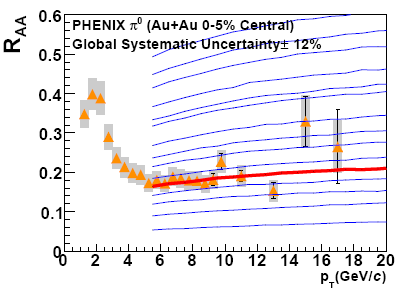 g
T
A. Adare et al., PRC 77(2008)064907
PQM

Energy loss of partons  from hard scattering through re-scattering in the hot & dense medium
nuclear modification factor RAA << 1 at high pT
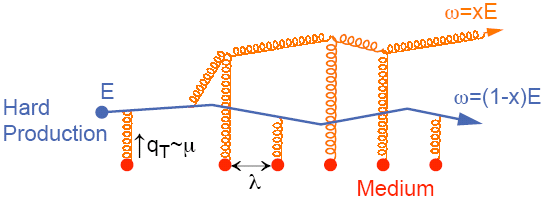 Access medium properties through statistical analysis
example: transport coefficient
Very much model dependent
One of the key 
questions in HI today
10/24/13
Kun Liu & Ming Liu, DNP2013
2
q, g
Drell-Yan and Initial-State Energy Loss in p+ABenchmark Energy Loss Calculations
(Drell-Yan Process)
Minimal final-state interactions
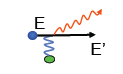 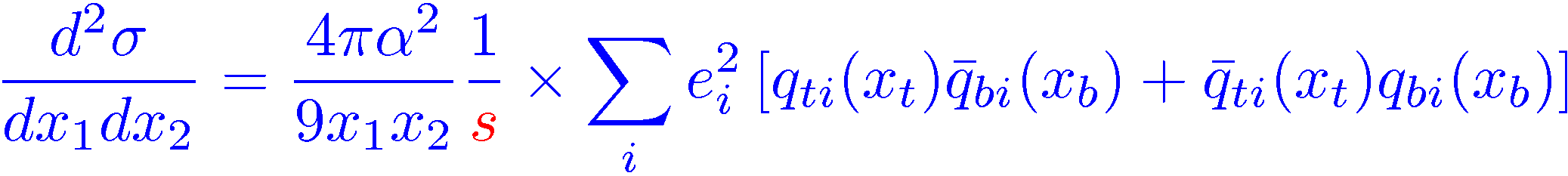 Radiative dE/dx
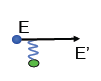 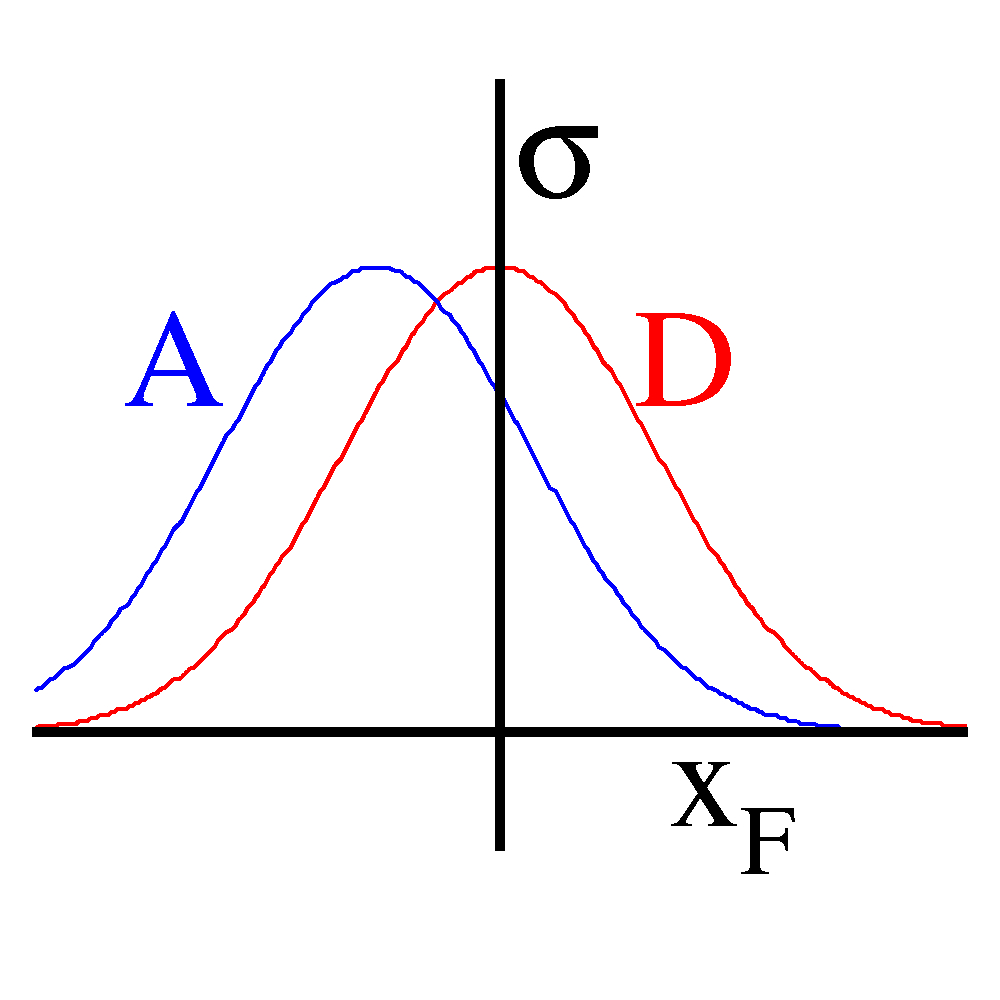 p
Collisional dE/dx
XF =x1 –x2
3
10/24/13
Kun Liu & Ming Liu, DNP2013
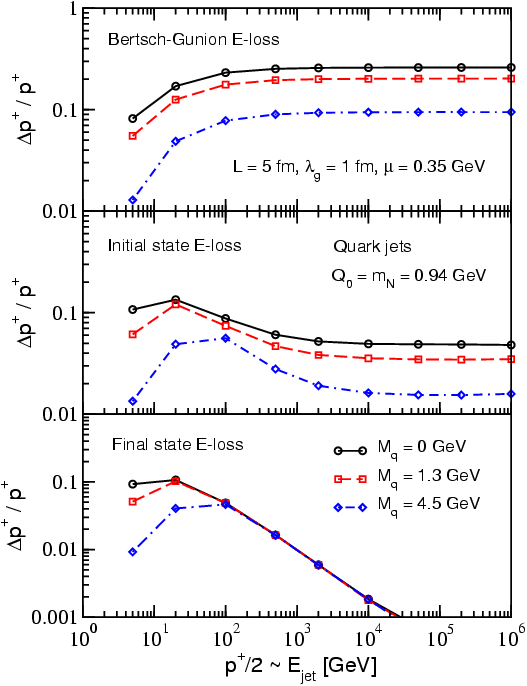 RHIC
E906
Model Calculations of in Parton Energy Loss
Think of the parton (quark) energy in the 
nuclear rest frame:
I. Vitev PRC 75, 064906 (2007)
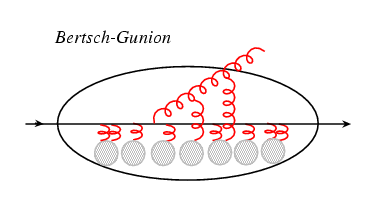 Ideal QGP
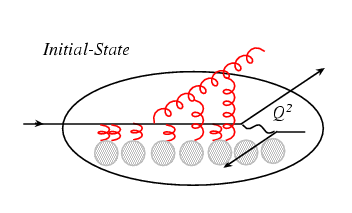 Drell-Yan: p+A
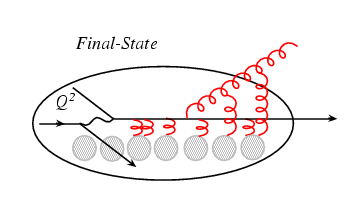 DIS: e+A
Initial-state E-loss is  large and much larger than final-state energy loss for cold nuclei
In Drell-Yan we don’t have final-state interactions
4
10/24/13
Kun Liu & Ming Liu, DNP2013
q, g
Early Data from E866 @Fermilab(Drell-Yan, 800GeV p+A)
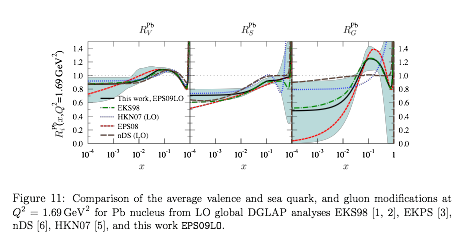 Energy loss vs shadowing
Correction must be made for shadowing effects, x2 < 0.05
Garvey & Peng PRL 90 (2003)    

NO partonic energy loss if all effects from shadowing
Vasiliev et al., PRL 83,(1999)

Significant parton energy loss, ~1.2GeV/fm if all from energy loss
Johnson et al. 
   Phys. Rev. C 65, 025203 (2002)
arXiv:0802.0139
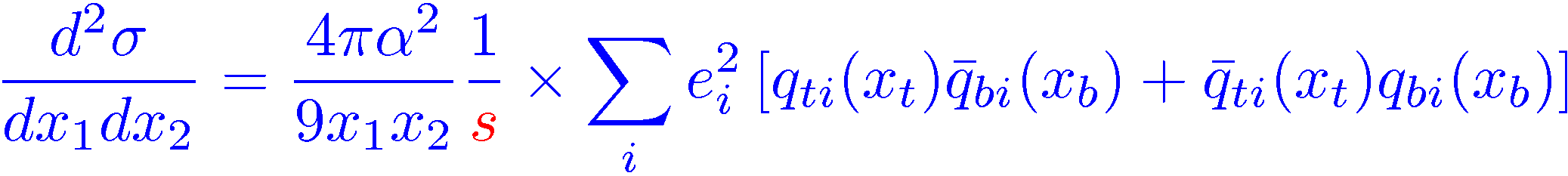 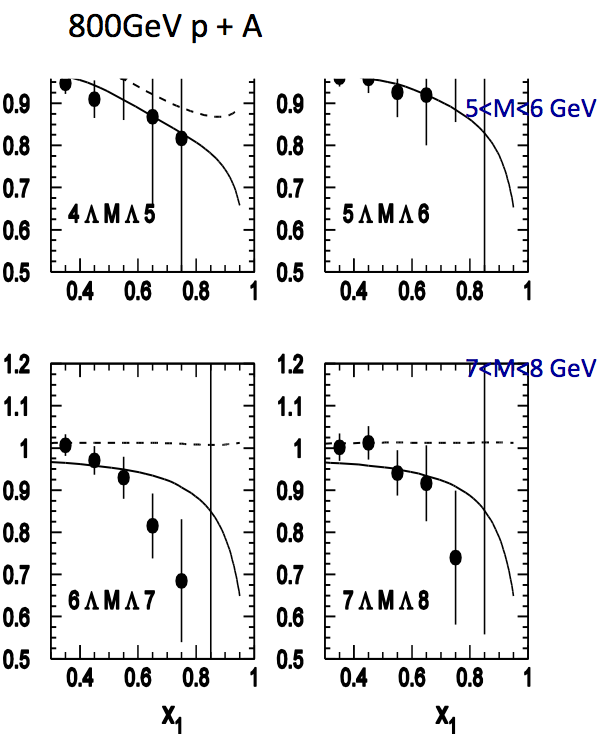 Both have 20~30% effects in RpA
10/24/13
Kun Liu & Ming Liu, DNP2013
5
E906/SeaQuest Experiment at Fermilab
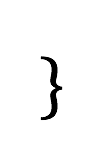 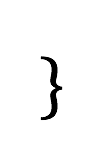 Absorber wall and proportional 
tube based Muon ID
Aimed at measuring dimuon production in Drell-Yan process and J/ψ decay
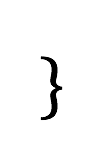 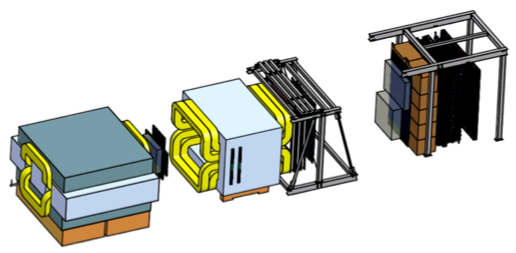 Spectrometer magnet
Δpt = 0.4 GeV
Focusing magnet
and solid iron dump
Δpt = 2.9 GeV
Beam
120 GeV proton from Main Injector
19ns RF, 5s spill, 1×1013 protons per spill
25 m
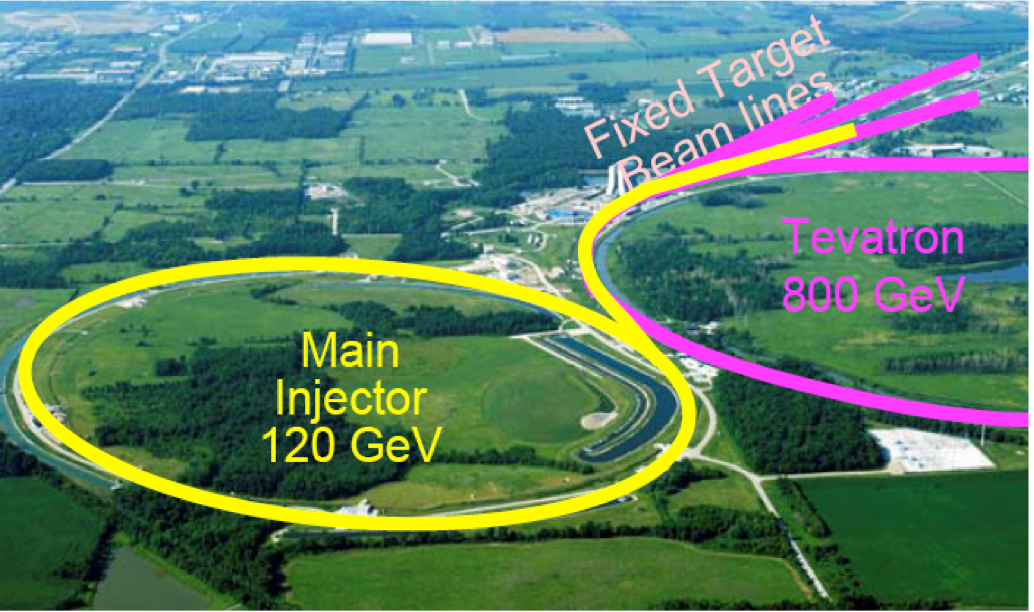 Target system
Liquid H and D
Solid C, Fe, W
Tracking detectors
Drift chambers and 
hodoscope scintillators
10/24/13
Kun Liu & Ming Liu, DNP2013
6
E906 Dimuon Acceptance
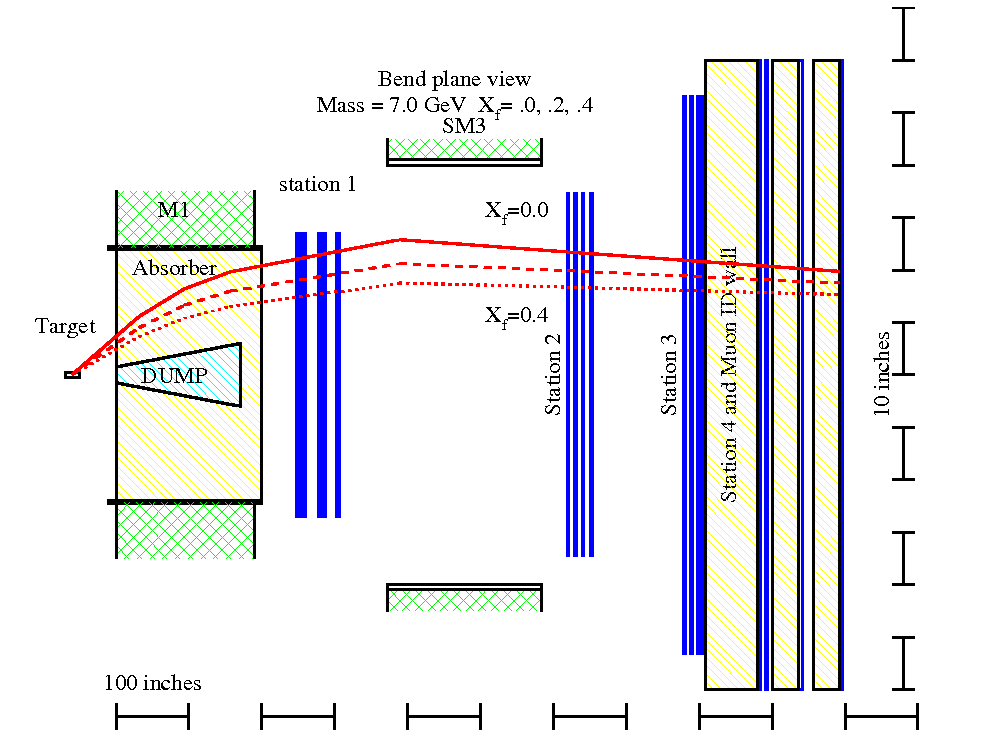 120GeV proton beam from Main Injector
 Fixed p, d, and other A-targets (C, Fe, W …)
 First Engineering run 2012
 Run-II starts next week 10/2013
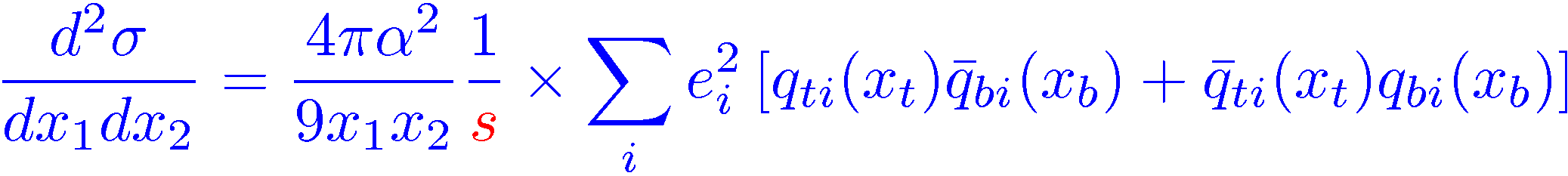 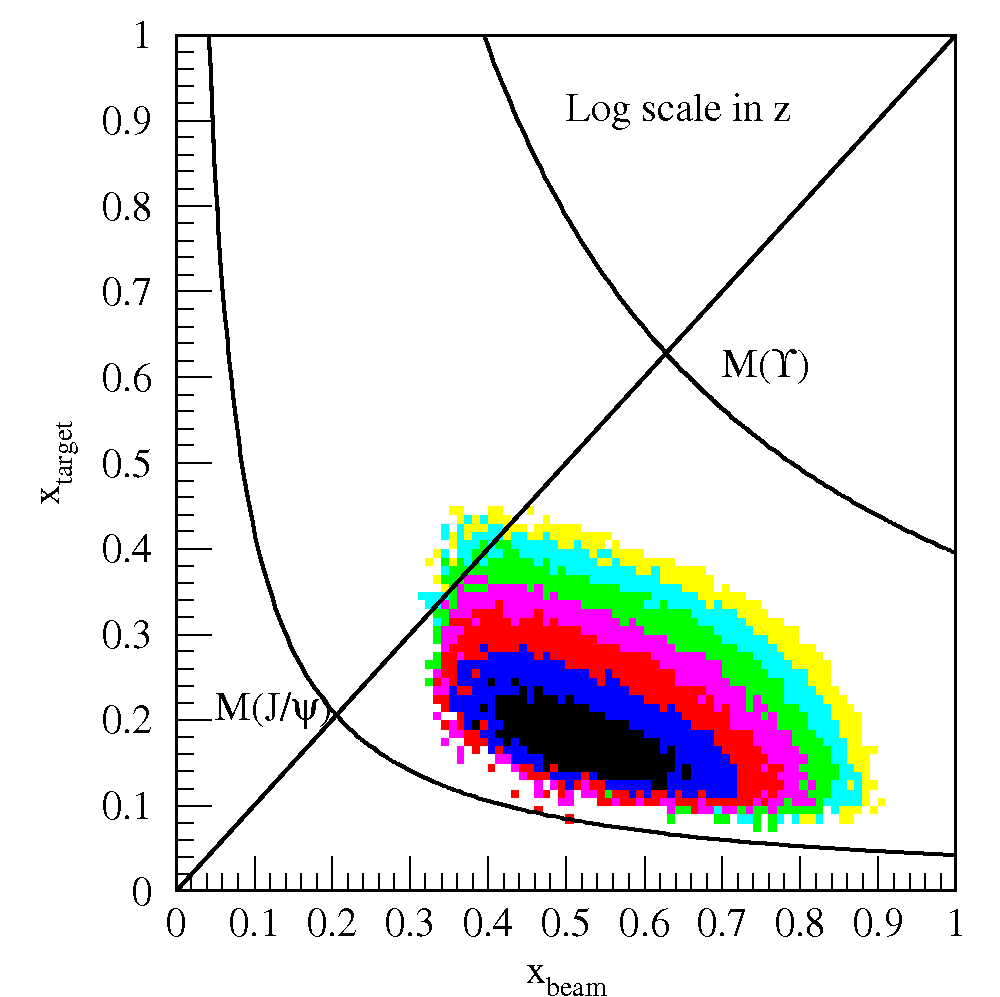 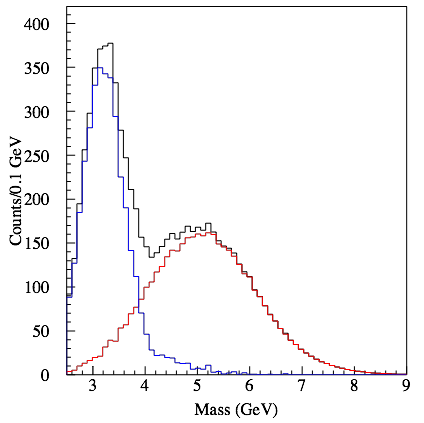 J/Psi
MC:
dimuons
DY
10/24/13
Kun Liu & Ming Liu, DNP2013
7
E906/SeaQuest Run-I (Engineering Run)
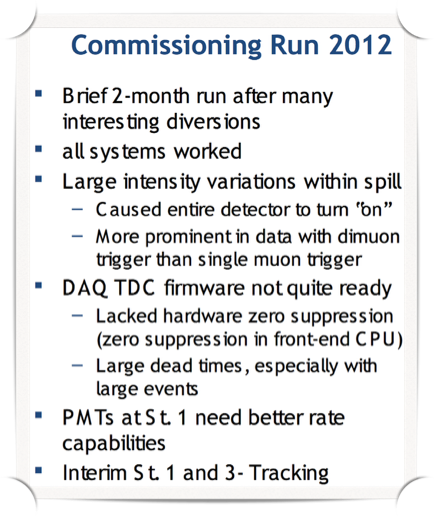 Online Event Display
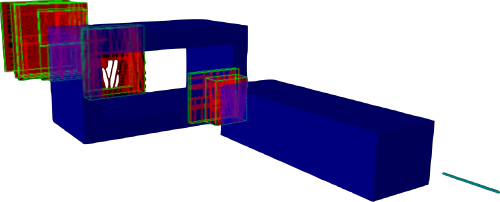 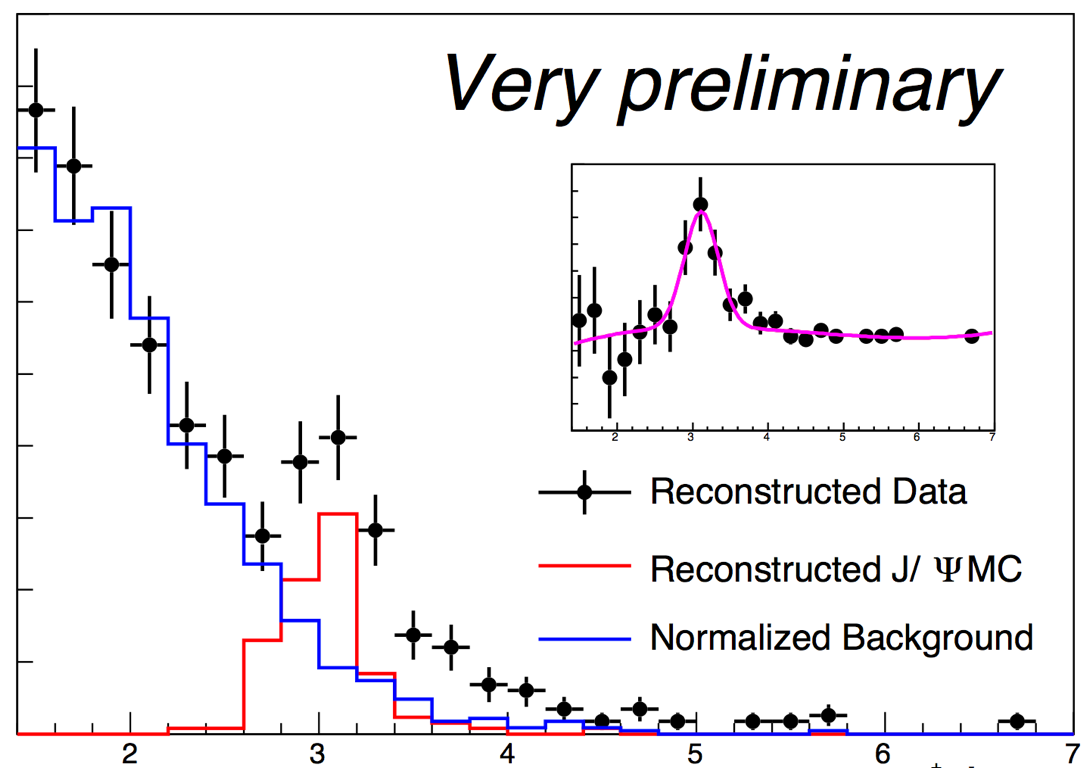 J/Psi
M(µ+µ-) (GeV)
Most problems fixed/improved;
A new year-long run will start next week!
10/24/13
Kun Liu & Ming Liu, DNP2013
8
Mass/Vertex Resolution and Target/Dump Separation (MC)
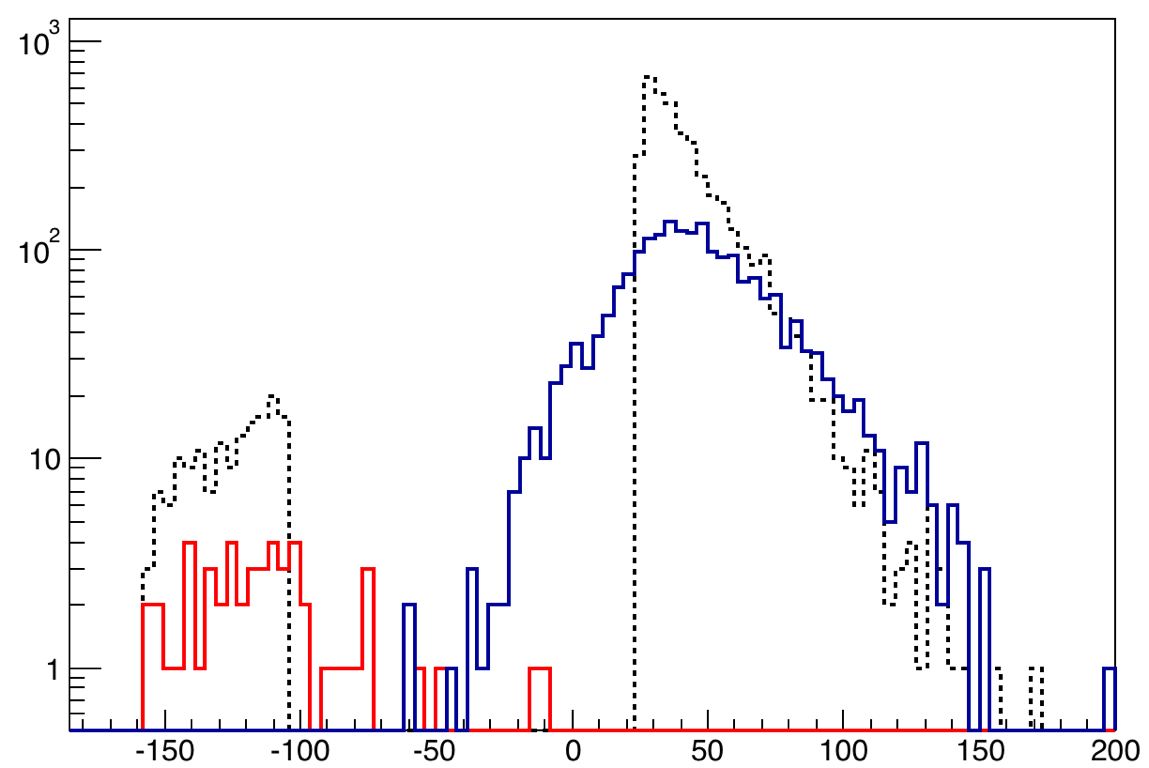 MC generated
Dump reconstructed
Target reconstructed
M(µ+µ-) > 4 GeV
M(µ+µ-) = 3.097 GeV
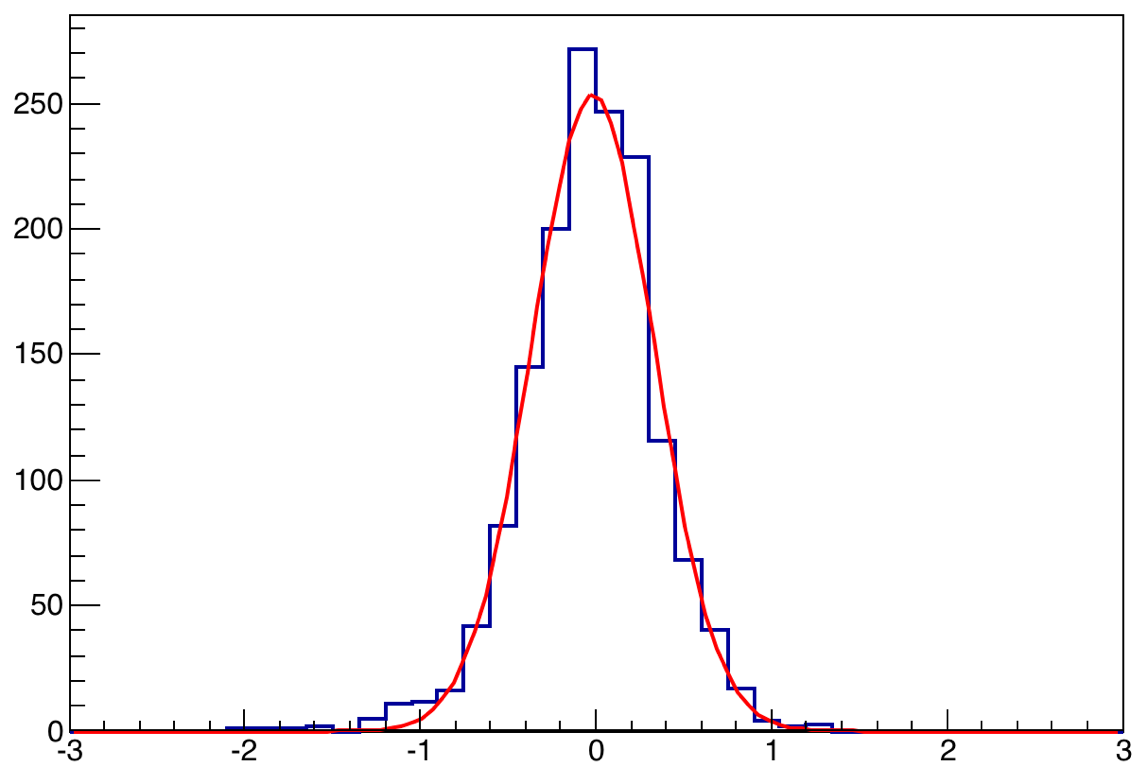 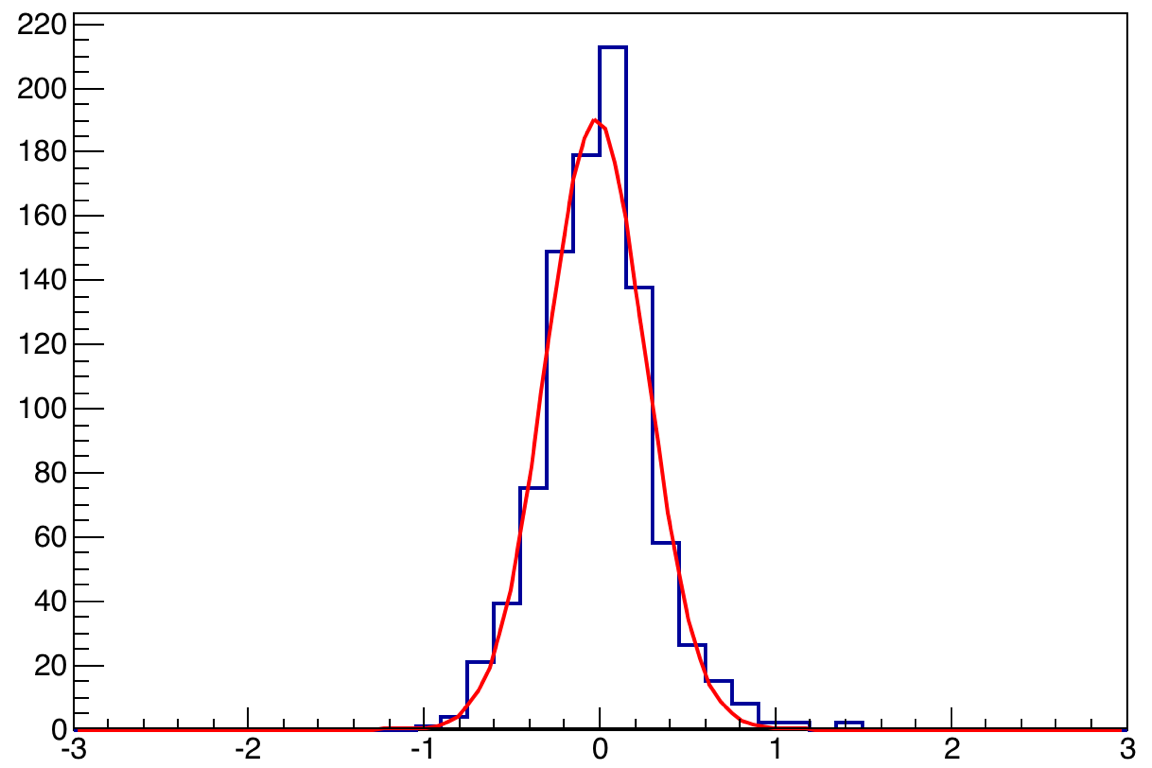 ΔZ
ΔZ
σ ~ 18 cm
σ ~ 34 cm
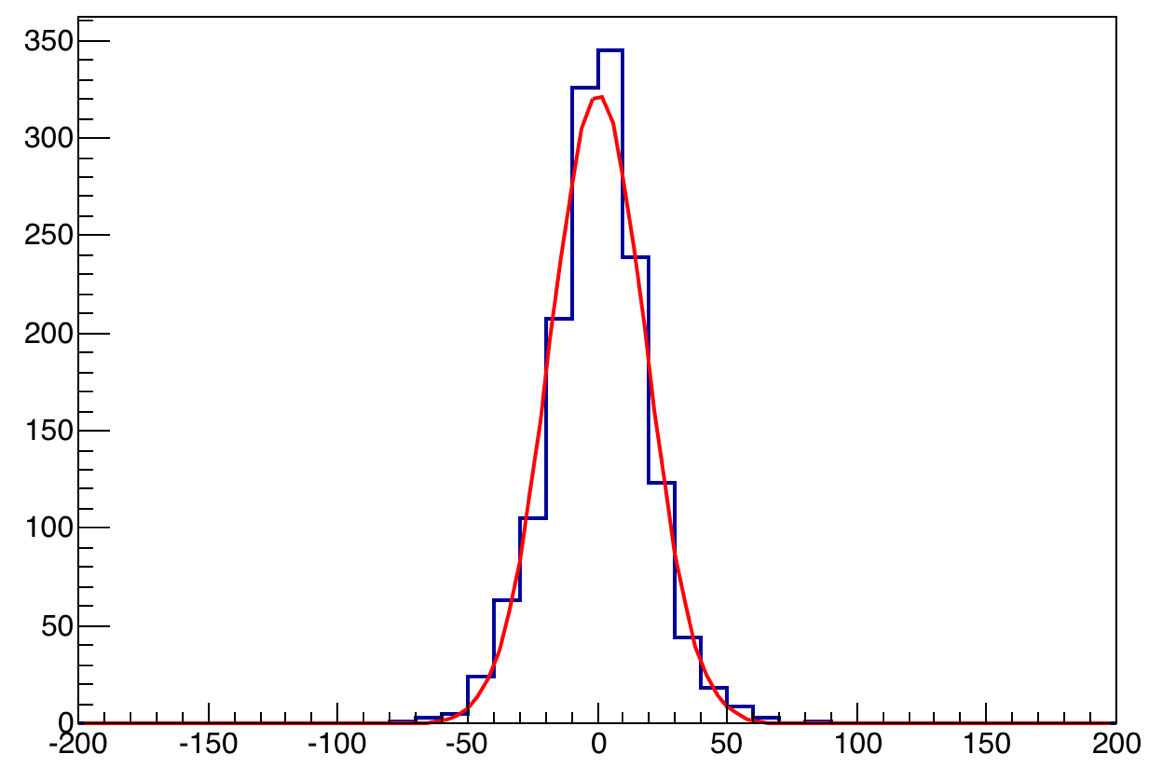 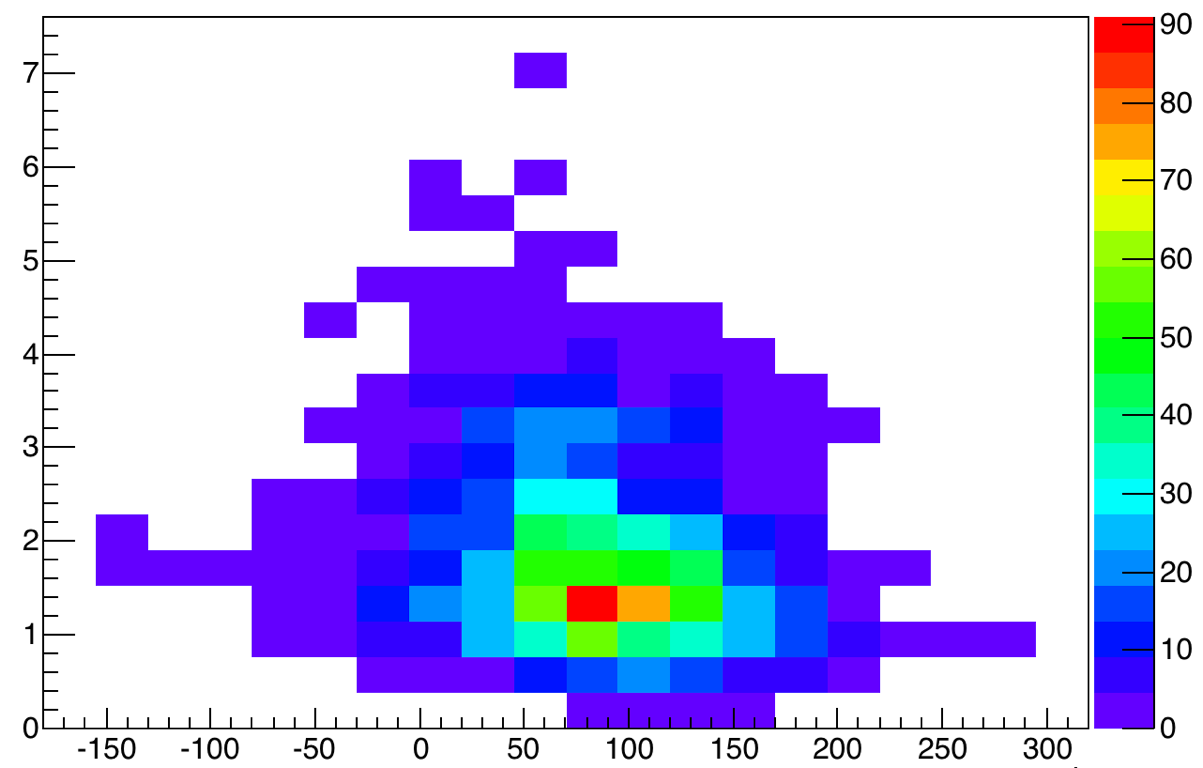 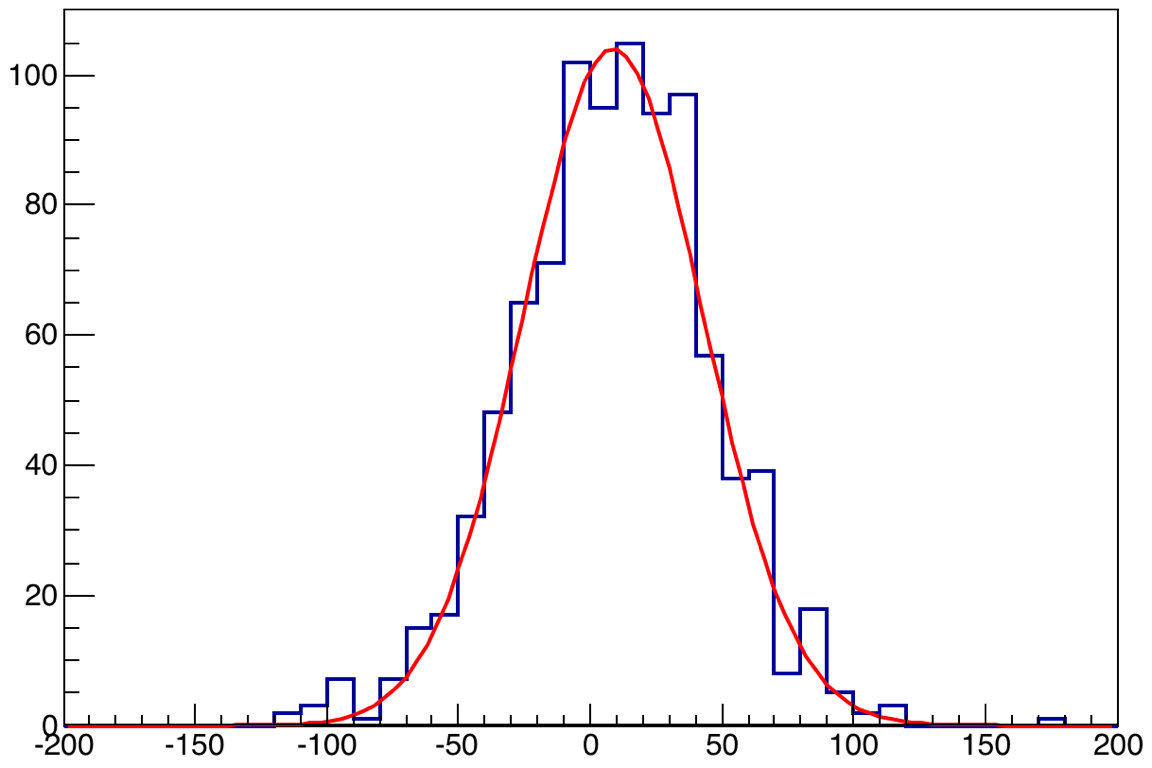 ΔM
ΔM
σ ~ 350 MeV
M(µ+µ-)
σ ~ 280 MeV
Good target/dump separation for high mass DY
Work in progress
Z(µ+µ-) (cm)
10/24/13
Kun Liu & Ming Liu, DNP2013
9
Summary and Outlook: First unambiguous determination at E906
Run-II start next week!
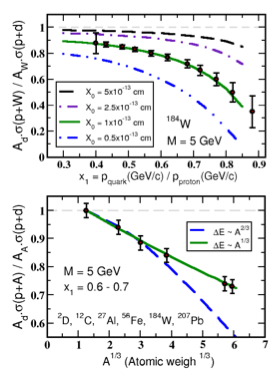 The fractional energy loss effect greatly amplified since it scales with 1/s
Kinematic range well above shadowing region
E906
E866
E906 will achieve sensitivity of ~ 20%
Clearly distinguish between the leading models of L-dependence of E-loss (5σ effect)
-dE ∝ A1/3 (or ∝  L)
-dE ∝ A2/3 (or ∝  L2)
arXiv: 0802.0139
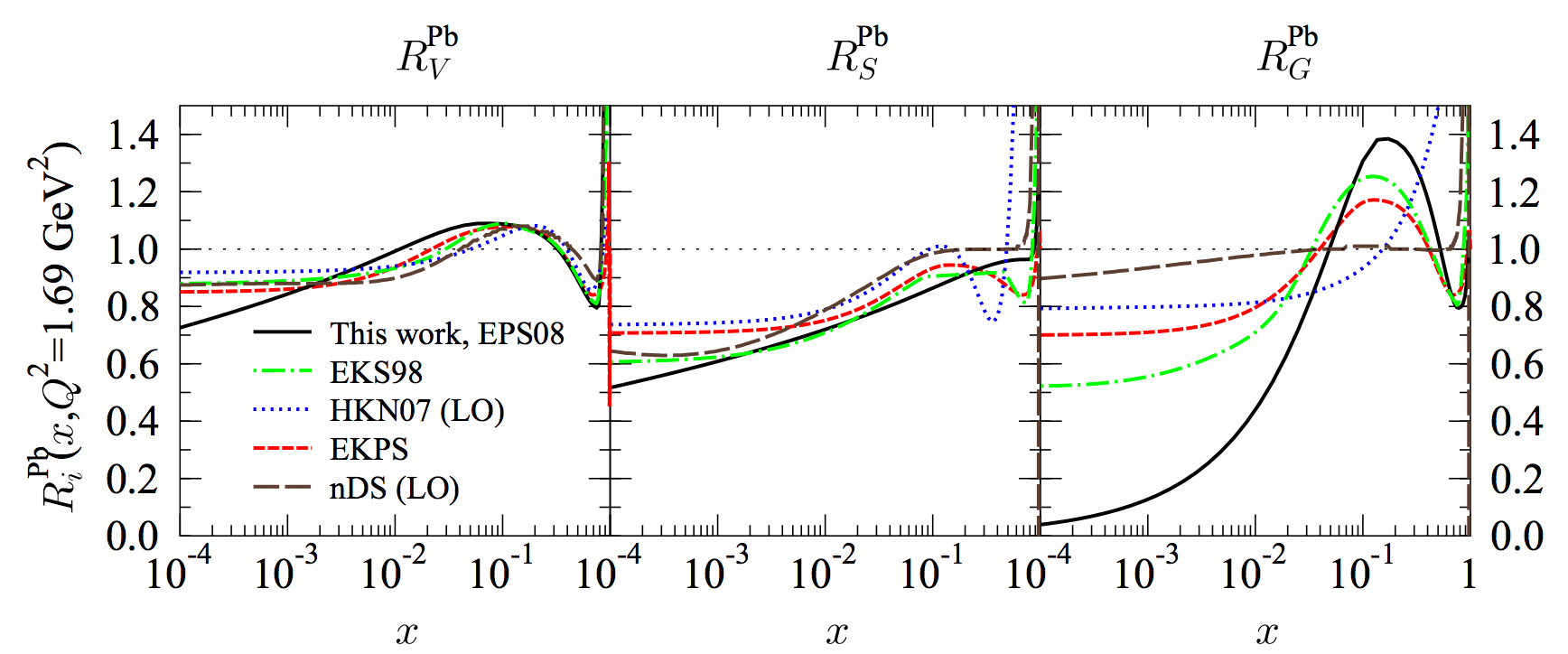 10/24/13
Kun Liu & Ming Liu, DNP2013
10
10
backup
10/24/13
Kun Liu & Ming Liu, DNP2013
11
First direct measurement of dE/dx from p+A @E906
High energy parton energy loss
 parton initial energy E= 10~100 GeV
Relevant to RHIC and LHC parton energy 
Provides direct test of various parton energy loss models
Models:
Galvin and Milana

Brodsky and Hoyer

Baier et al.
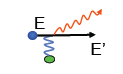 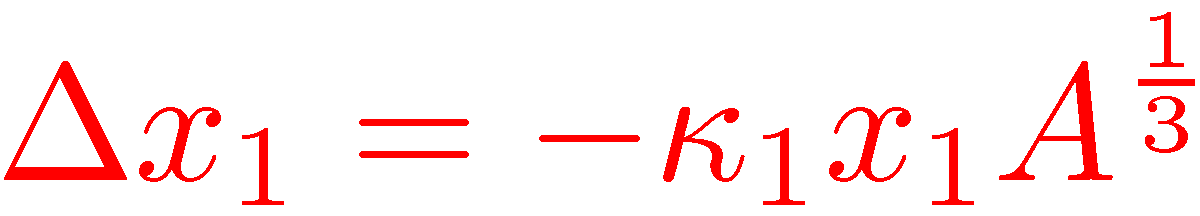 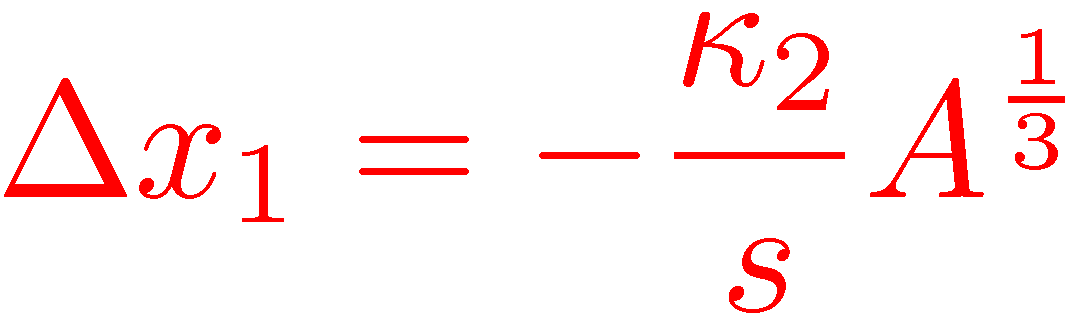 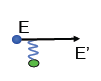 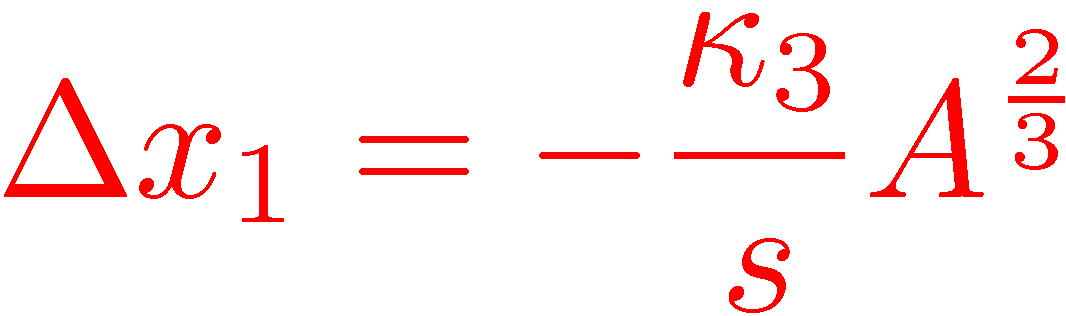 10/24/13
Kun Liu & Ming Liu, DNP2013
12
Parton Energy Loss in SIDIS
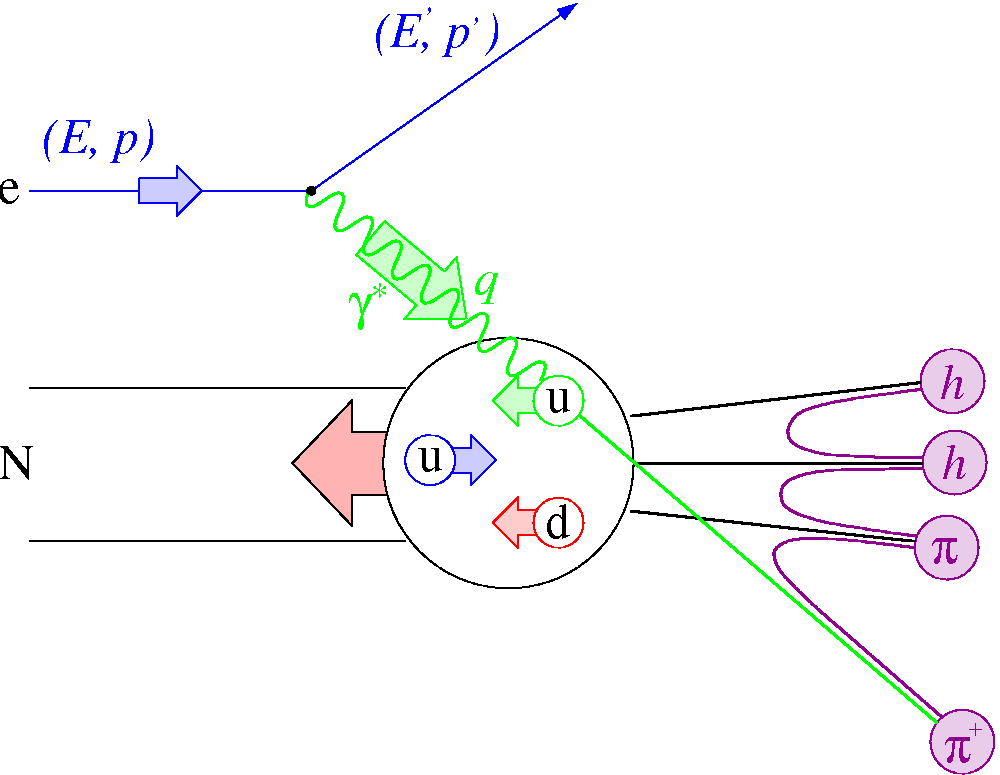 Out going quarks
HERMES A-dep Fragmentation Functions
Must understand nuclear–dependent fragmentation
Wang & Wang
Assume all from quark energy loss
dE/dx = 0.5 GeV/fm  
@E =10 GeV for Au.
Wang & Wang PRL 89 (2002) 162301
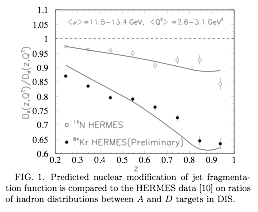 10/24/13
Kun Liu & Ming Liu, DNP2013
13